Bütünleştirici Eğitim İçin Özel Eğitim Hizmetlerinin Kalitesinin Arttırılması (IQSES) 
Hibe Programı
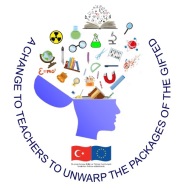 “A CHANCE TO TEACHERS TO UNWRAP THE PACKAGES OF THE GIFTED” Projesi Öğretmen Eğitimi
Mart 2022 
Ankara
Entegre müfredat 
Örnek ders planı
Türkçe derslerinde entegre müfredat örneği şöyle olabilir:
Konu: Şiirlerin Görsel Tasarımı
Dersler: Türkçe, Görsel Sanatlar
Sınıf: 7. Sınıf
Süre: 4 hafta
Amaçlar:
Öğrencilerin şiirlerin görsel tasarımının önemini anlamalarını sağlamak.
Öğrencilerin şiirlerin görsel tasarımını yaratıcı bir şekilde tasarlamalarını sağlamak.
Öğrencilerin şiirlerin içeriğine uygun görsel unsurların seçimi ve yerleştirilmesi konusunda becerilerini geliştirmek.
Aktiviteler:
Türkçe dersinde, öğrencilere farklı türlerde şiirler okutulur ve analiz edilir. Öğrenciler, şiirlerin görsel tasarımı ve metnin içeriği arasındaki bağlantıyı keşfederler.
Görsel sanatlar dersinde, öğrencilere görsel tasarımın temelleri öğretilir. Öğrenciler, renk teorisi, kompozisyon, desen, ışık ve gölge gibi temel konuları öğrenirler.
Türkçe dersinde, öğrencilere bir şiir verilir ve bu şiirin görsel tasarımını yapmaları istenir. Öğrenciler, şiirin içeriğine uygun görsel unsurlar seçerler ve bu unsurları yaratıcı bir şekilde tasarlarlar.
Görsel sanatlar dersinde, öğrenciler hazırladıkları görsel tasarımları dijital olarak tasarlarlar. Bu süreçte öğrencilere dijital tasarım programları kullanımı öğretilir.
Türkçe dersinde, öğrenciler hazırladıkları görsel tasarımları sınıfta sunarlar ve diğer öğrencilerin geri bildirimlerini alırlar.

Görsel sanatlar dersinde, öğrenciler hazırladıkları görsel tasarımları sergilemek için bir sergi hazırlarlar. Bu sergide diğer öğrenciler ve öğretmenler görsel tasarımları inceleyebilirler.
Sonuç olarak,
 bu örnek entegre müfredat, Türkçe dersi ve görsel sanatlar dersini birleştirerek öğrencilerin yaratıcılık, görsel tasarım ve şiir analizi becerilerini geliştirmeyi hedeflemektedir.
Fen derslerinde entegre müfredat örneği şöyle olabilir:
Konu: Sürdürülebilir Enerji
Dersler: Fizik, Kimya, Biyoloji
Sınıf: 9. Sınıf
Süre: 6 hafta
Amaçlar:
Öğrencilerin sürdürülebilir enerji kaynakları hakkında bilgi sahibi olmalarını sağlamak.
Öğrencilerin sürdürülebilir enerjinin önemi konusunda farkındalık kazanmalarını sağlamak.
Öğrencilerin sürdürülebilir enerji teknolojileri konusunda araştırma ve tasarım becerilerini geliştirmek.
Aktiviteler:
Fizik dersinde, öğrencilere enerji, enerji dönüşümleri ve enerji verimliliği konuları öğretilir. Öğrenciler, enerjinin farklı formlarını ve dönüşüm süreçlerini öğrenirler.
Kimya dersinde, öğrencilere sürdürülebilir enerji kaynakları hakkında bilgi verilir. Öğrenciler, güneş enerjisi, rüzgar enerjisi, hidroelektrik enerji, biyokütle enerjisi gibi sürdürülebilir enerji kaynaklarını ve bunların avantajlarını öğrenirler.
Biyoloji dersinde, öğrencilere biyokütle enerjisi konusu öğretilir. Öğrenciler, biyokütle enerjisinin nasıl üretildiğini, hangi materyallerin kullanıldığını ve bunun neden sürdürülebilir bir enerji kaynağı olduğunu öğrenirler.
Fizik dersinde, öğrencilere sürdürülebilir enerji teknolojileri konusu öğretilir. Öğrenciler, güneş panelleri, rüzgar türbinleri, hidroelektrik santralleri gibi sürdürülebilir enerji teknolojilerini öğrenirler.
Kimya dersinde, öğrenciler sürdürülebilir enerji teknolojileri için malzemelerin seçimi konusunda araştırma yaparlar. Öğrenciler, hangi malzemelerin daha uygun olduğunu araştırırlar.
Biyoloji dersinde, öğrenciler sürdürülebilir enerji teknolojilerinin ekolojik etkileri konusunda araştırma yaparlar. Öğrenciler, sürdürülebilir enerji teknolojilerinin doğaya ve insan sağlığına olan etkilerini araştırırlar.
Sonuç olarak, bu örnek entegre müfredat, fizik, kimya ve biyoloji derslerini birleştirerek öğrencilerin sürdürülebilir enerji konusunda bilgilerini arttırma hedefine ulaşılır.
Matematik dersinde entegre müfredat örneği şöyle olabilir:
Konu: Yapay Zeka
Dersler: Matematik, Bilgisayar Bilimi
Sınıf: 11. Sınıf
Süre: 4 hafta
Amaçlar:
Öğrencilerin yapay zeka hakkında bilgi sahibi olmalarını sağlamak.
Öğrencilerin matematiksel modellerin kullanımını öğrenmelerini sağlamak.
Öğrencilerin algoritmik düşünme ve programlama becerilerini geliştirmek.
Aktiviteler:
Matematik dersinde, öğrencilere matematiksel modeller ve algoritmalar hakkında genel bir giriş yapılır. Öğrenciler, matematiksel işlem ve yöntemleri öğrenirler.
Bilgisayar bilimi dersinde, öğrencilere yapay zeka konusu hakkında genel bir giriş yapılır. Öğrenciler, yapay zeka teknolojilerinin ne olduğunu, nasıl çalıştığını ve neden önemli olduğunu öğrenirler.
Matematik dersinde, öğrencilere yapay zeka algoritmaları hakkında detaylı bir çalışma yapılır. Öğrenciler, yapay zeka algoritmalarının nasıl çalıştığını, hangi matematiksel modellerin kullanıldığını öğrenirler.
Bilgisayar bilimi dersinde, öğrencilerin algoritmik düşünme ve programlama becerilerini geliştirecek uygulamalı çalışmalar yapılır. Öğrenciler, Python gibi programlama dilleri ile yapay zeka algoritmaları yazarak uygulama yaparlar.
Matematik dersinde, öğrencilere yapay zeka uygulamaları hakkında araştırma yapma ödevi verilir. Öğrenciler, yapay zeka teknolojilerinin nasıl kullanılabileceğini ve gelecekteki olası etkilerini araştırırlar.
Bilgisayar bilimi dersinde, öğrencilere yapay zeka uygulamaları hakkında sunum yapma ödevi verilir. Öğrenciler, yapay zeka teknolojilerinin nasıl kullanılabileceğini, faydalarını ve risklerini sunum yaparak paylaşırlar.
Sonuç olarak, bu örnek entegre müfredat, matematik ve bilgisayar bilimi derslerini birleştirerek öğrencilerin yapay zeka konusunda bilgi sahibi olmalarını ve algoritmik düşünme ve programlama becerilerini geliştirmelerini sağlar.
Ders Konusu: Sürdürülebilirlik ve Ekoloji
Ders Süresi: 3 Hafta
Ders Amaçları:
Öğrencilerin sürdürülebilirlik kavramını anlamalarını sağlamak
Öğrencilerin ekoloji hakkında bilgi edinmelerini sağlamak
Öğrencilerin bilimsel düşünme ve araştırma becerilerini geliştirmek
Öğrencilerin çoklu zeka alanlarını keşfetmelerine olanak tanımak
Ders Planı:
Hafta 1: Sürdürülebilirlik
Sınıfın açılışı: Öğrenciler, sınıfın amacını, dersin hedeflerini ve beklenen sonuçları öğrenirler.
Öğrencilere, sürdürülebilirlik kavramı hakkında bir sunum yapılır ve konu hakkında tartışmalar yapılır.
Öğrencilere, çevresel sürdürülebilirlikle ilgili projelerin sunulduğu bir gösteri izletilir.
Öğrencilere, sürdürülebilirlik hakkında düşündükleri bir konuda mini bir araştırma yapmaları ve sonuçlarını sınıf ile paylaşmaları istenir.
Hafta 2: Ekoloji
Sınıfın açılışı: Öğrenciler önceki haftaki konular hakkında bir tartışma yaparlar.
Öğrencilere, ekoloji hakkında bir sunum yapılır ve konu hakkında tartışmalar yapılır.
Öğrencilere, ekoloji hakkında bir araştırma yapmaları ve sonuçlarını sınıf ile paylaşmaları istenir.
Öğrencilere, ekolojik ayak izlerinin hesaplanması için bir aktivite verilir.
Hafta 3: Sürdürülebilirlik ve Ekoloji
Sınıfın açılışı: Öğrenciler önceki haftaki konular hakkında bir tartışma yaparlar.
Öğrenciler, sürdürülebilirlik ve ekoloji arasındaki ilişkiler hakkında bir sunum yaparlar ve tartışırlar.
Öğrenciler, bir grup projesi için bir araya gelirler ve sürdürülebilirlik ve ekoloji konuları hakkında bir sunum hazırlarlar.
Öğrenciler, hazırladıkları projeleri sınıf ile paylaşırlar.
Ders Konusu: Kimya ve Çevre
Ders Süresi: 2 Hafta      
 Ders Amaçları:
Öğrencilerin kimya prensipleri hakkında daha fazla bilgi edinmelerini sağlamak
Öğrencilerin çevre ve sürdürülebilirlik konularına dair farkındalığını artırmak
Öğrencilerin araştırma becerilerini ve bilimsel düşünme becerilerini geliştirmek
Öğrencilerin çoklu zeka alanlarını keşfetmelerine olanak tanımak
Ders Planı:
Hafta 1: Kimya ve Çevre
Sınıfın açılışı: Öğrenciler, sınıfın amacını, dersin hedeflerini ve beklenen sonuçları öğrenirler.
Öğrencilere, kimyanın çevre üzerindeki etkileri hakkında bir sunum yapılır ve konu hakkında tartışmalar yapılır.
Öğrenciler, çevre sorunlarının kimyasal çözümleri hakkında araştırma yaparlar ve sonuçlarını sınıf ile paylaşırlar.
Öğrenciler, bir kimyasal atık yönetimi planı hazırlamak için bir aktivite yaparlar.
Hafta 2: Sürdürülebilir Kimya
Sınıfın açılışı: Öğrenciler önceki haftaki konular hakkında bir tartışma yaparlar.
Öğrencilere, sürdürülebilir kimya hakkında bir sunum yapılır ve konu hakkında tartışmalar yapılır.
Öğrenciler, sürdürülebilir kimya projeleri hakkında araştırma yaparlar ve sonuçlarını sınıf ile paylaşırlar.
Öğrenciler, sürdürülebilir kimya uygulamaları hakkında bir grup projesi hazırlarlar ve sınıf ile paylaşırlar.
Not: Ders planı, öğrencilerin ilgi alanlarına ve seviyelerine göre özelleştirilebilir. Ayrıca, ders planı, öğrencilerin araştırma, sunum ve tartışma becerilerini geliştirmelerine yardımcı olacak etkileşimli öğrenme deneyimleri içerebilir.
Ders Konusu: Elektrik Enerjisi ve Çevre
Ders Süresi: 3 Hafta
Ders Amaçları:
Öğrencilerin elektrik enerjisi konusunda bilgi sahibi olmalarını sağlamak
Öğrencilerin çevre kirliliği konusunda farkındalık kazanmalarını sağlamak
Öğrencilerin enerji kaynakları ve alternatif enerji kaynakları hakkında bilgi sahibi olmalarını sağlamak
Öğrencilerin araştırma becerilerini ve bilimsel düşünme becerilerini geliştirmek
Ders Planı:
Hafta 1: Elektrik Enerjisi
Sınıfın açılışı: Öğrenciler, elektrik enerjisi hakkında temel bilgileri öğrenirler ve elektrik enerjisinin evde, okulda ve sanayide nasıl kullanıldığını öğrenirler.
Öğrencilere, elektrik enerjisi üretimi ve dağıtımı hakkında bir sunum yapılır ve konu hakkında tartışmalar yapılır.
Öğrenciler, elektrik enerjisi tüketimini azaltmak için nasıl birçok yöntem kullanabileceklerini araştırırlar ve sınıf ile paylaşırlar.
Hafta 2: Çevre Kirliliği
Sınıfın açılışı: Öğrenciler, çevre kirliliği konusunda temel bilgileri öğrenirler ve çevre kirliliğinin nedenleri ve sonuçları hakkında tartışmalar yaparlar.
Öğrencilere, elektrik enerjisi üretiminin çevre üzerindeki etkileri hakkında bir sunum yapılır ve konu hakkında tartışmalar yapılır.
Öğrenciler, fosil yakıtların çevre üzerindeki etkilerini araştırırlar ve alternatif enerji kaynakları hakkında bir sunum yaparlar.
Hafta 3: Alternatif Enerji Kaynakları
Sınıfın açılışı: Öğrenciler, alternatif enerji kaynakları hakkında temel bilgileri öğrenirler ve bu kaynakların avantajları ve dezavantajları hakkında tartışmalar yaparlar.
Öğrencilere, yenilenebilir enerji kaynakları hakkında bir sunum yapılır ve konu hakkında tartışmalar yapılır.
Öğrenciler, yenilenebilir enerji kaynaklarının çevre üzerindeki etkileri hakkında araştırma yaparlar ve sınıf ile paylaşırlar.
Not: Ders planı öğrencilerin seviyesine göre özelleştirilebilir ve öğrencilerin öğrenme deneyimlerini artırmak için etkileşimli öğrenme aktiviteleri içerebilir